Vedic Period
Vedas: Sacred Writings of Hinduism
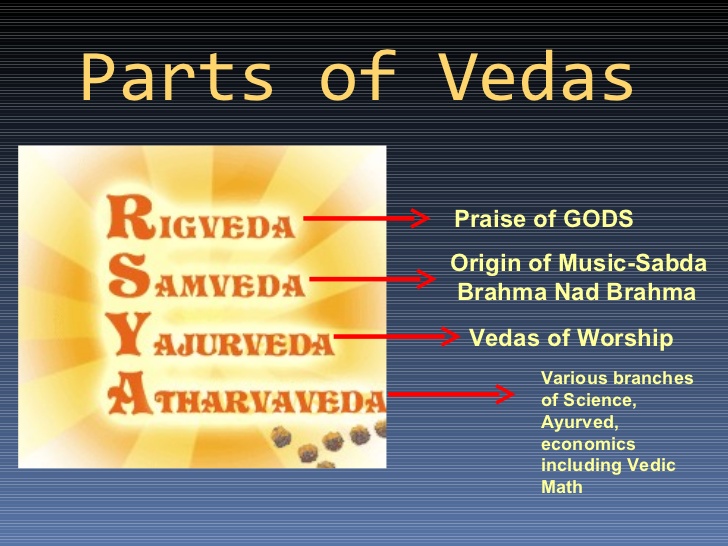 Contribution of Vedic Times
Epics : Ramayan and Mahabharat
Ramayan was written by Saint Valmiki
Mahabharat was written by Saint Vyas
 Yoga
Yoga sutras compiled by Sage Patanjali
 Ayurveda: Ayurvedic medicine is another form of medicine 
 Vedic Math
 The world’s first University was established in Takshila 
Nalanda was one of the world’s first residential universities
An Example of Vedic Math
Example 1     14 x 17, here  base of both the numbers are the same, ie. 10. The first number is 4 more than 10 and the second is 7 more than 10. For convenience we call these as the deviations. Hence the deviations of 14 and 17 from 10 are 4 and 7 respectively.Step 1: Add the deviation of one number with the other number.That means; either     14 +     or      17 +       7                  4     21                 21in both case it the same answer 21.Step 2: Since the base is 10 multiply the above sum with 10.     21 x 10 = 210Step 3:  Multiply the deviations.     4 x 7 = 28Step 4:  Add the answers in Step 2 and Step 3.     210 +       28     238So we got the answer    14 x 17 = 238

Reference: http://www.mathsmagic.in/vedic-maths--problems.html
Contribution of Vedic Times
Aryabhatta – great mathematician
Kalidas - Poet
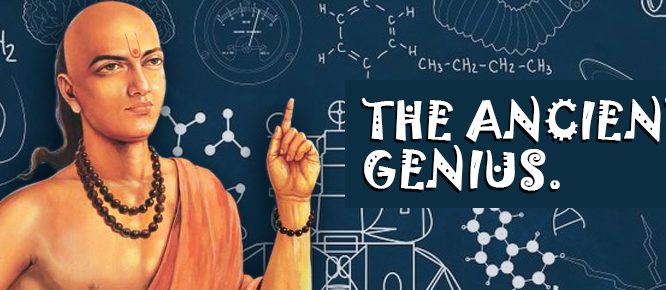 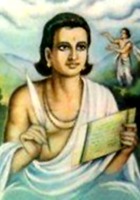 Charak – Physician who contributed to Science of Ayurveda
Chanakya - pioneer of the field of political science and economics in India
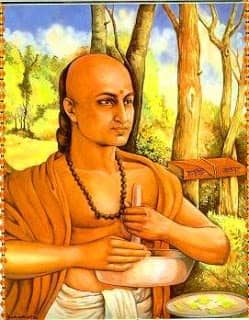 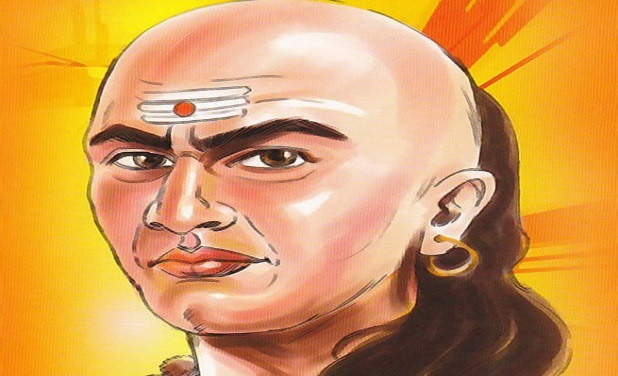